Blending Lightning Data from Space- and Ground-Based Networks
Feng Zhang, UMD/CISESS

GLM Science Meeting, 22 September 2021
Purpose
Generate a blended dataset that combines GLM gridded products with ground-based lightning observations to support data assimilation efforts.
Dataset will leverage the strengths of both observing platforms to produce a clean, concise, and informative lightning product for assimilation.
What we have
Space_based lightning observations. Currently we focus on GLM 2x2km gridded data generated by glmtools (Brunning, et al., 2019), including:
    1. GOES-east (G16), full disk, 2×2 km, 2018 ~ current
    2. GOES-west (G17), full disk, 2×2 km, 2018 ~ current        ** Presently constructing 15-mins aggregation gridded products for both G16 and G17 	                  Completed G16 15-min aggregation data for 2019
Ground-based lightning observations from AWIPS feeds (Binlightning data) since May 2019, including:
    1. GLD/NLDN stroke data
    2. NLDN flash data
    3. ENTLN flash data
    4. ENTLN pulse data
Bruning, E., Tillier, C. E., Edgington, S.F., Rudlosky, S.D., Zajic, J., Gravelle, C., et al., 2019: Meteorological imagery for the geostationary lightning mapper. J. Geophys. Res.: Atmospheres, 124, 14,258-14,309. https://doi.org/10.1029/2019JD030874.
Why focus on GLM 2×2 km gridded data?
The GLM gridded data uses the available information at L2 to produce imagery that depicts the spatial extent of each GLM event while also quantifying counts and other physical quantities (such as area and energy). 
The glmtools provides a universal solution to the gaps and double-counting problems that gridding GLM data presents (Fig.2 in Brunning et al. 2019) while maintaining a direct connection to the events, groups, and flashes as observed, counted, and reported by GLM.
The initial 2×2 km gridding aligned with the GLM CCD and followed a well-tested code path (Eric, personal communication).
Why we focus on GLM 2x2km gridded data?
The glmtools has quite high computational efficiency. In order to save computing time, the glmtools has spatially aggregated events to address the net effect of spacecraft jitter, thermal distortion throughout the diurnal solar cycle, and navigation uncertainty related to coastline identification. Currently, using parallel processing with 6 cpus in ISatSS v4.0, it takes about 13 hours to grid one-day of GLM L2 data to the 2x2km full disk gridded data. Computational efficiency must always be considered/addressed.
The glmtools has finished the accumulation of Flash and Group properties. Among other fields, it outputs Flash Extent Density, Minimum Flash Area, and Total Optical Energy with spatial resolution of 2×2 km for the full disk.
Why we focus on GLM 2x2km gridded data?
In glmtools, there already are some extra corrections made by Dr. Eric Brunning according to users’ feedbacks on GLM L2 data. For example, 1) function _eliminate_zero_energy to correct the L2 zero event_energy; 2) function _check_area_overflow to check and fix the L2 flash areas that have _FillValue; 3) function _check_event_xy to only return the L2 valid flash IDs corresponding to those     events whose fixed grid coordinates are within the maximum range covered by the     GLM corner point lookup table. 
       and so on.
[Speaker Notes: 6th, in glmtools, there already are some extra corrections made by Dr. Eric Brunning according to users’ feedbacks on GLM L2 data. For example, there are functions to correct the L2 zero event-energy, to check and fix the L2 flash areas that have _fillvalue, to only return the L2 valid flash IDs corresponding to those events whose fixed grid coordinates are within the maximum range covered by the GLM corner point lookup table, and so on.]
Why we focus on GLM 2×2 km gridded data?
Clearly shown in this figure, the GLM gridded data have the full spatial extent covering all GLM events in that time segment, i.e., the GLM gridded data present the full spatial extent of flashes in that time.

No spatial extent for lightning flashes are available in binlightning flash data. However, the ENTLN and GLD/NLDN data also provide the locations of stroke-level data (CG strokes and IC pulses). Since the GLM and ground-based observations are assumed to be of equally high quality, it is reasonable for us to distribute the binlightning stroke-level data into GLM 2×2 km full disk grids. In other words, we are matching the binlightning stroke-level data with the GLM flash spatial extent.
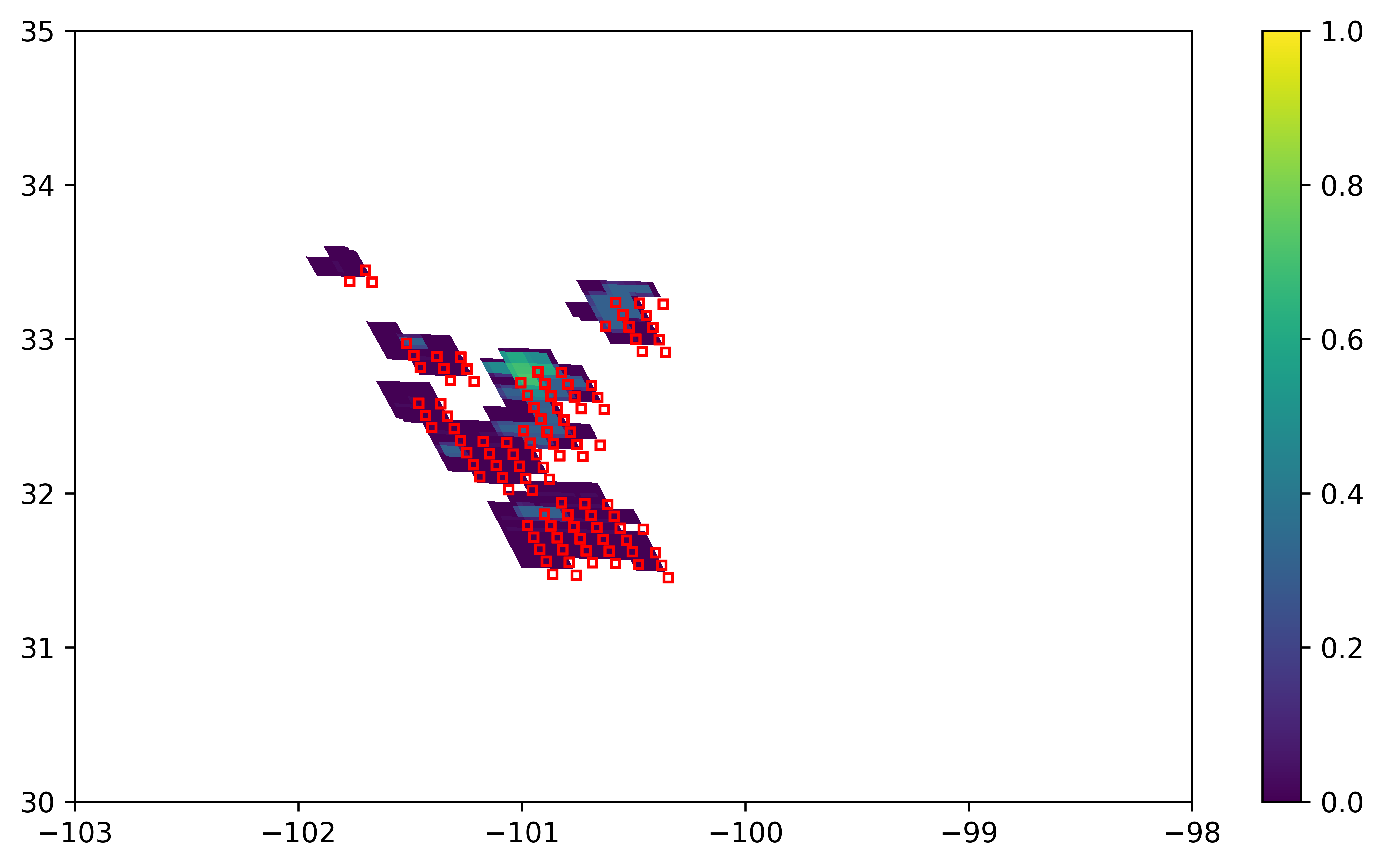 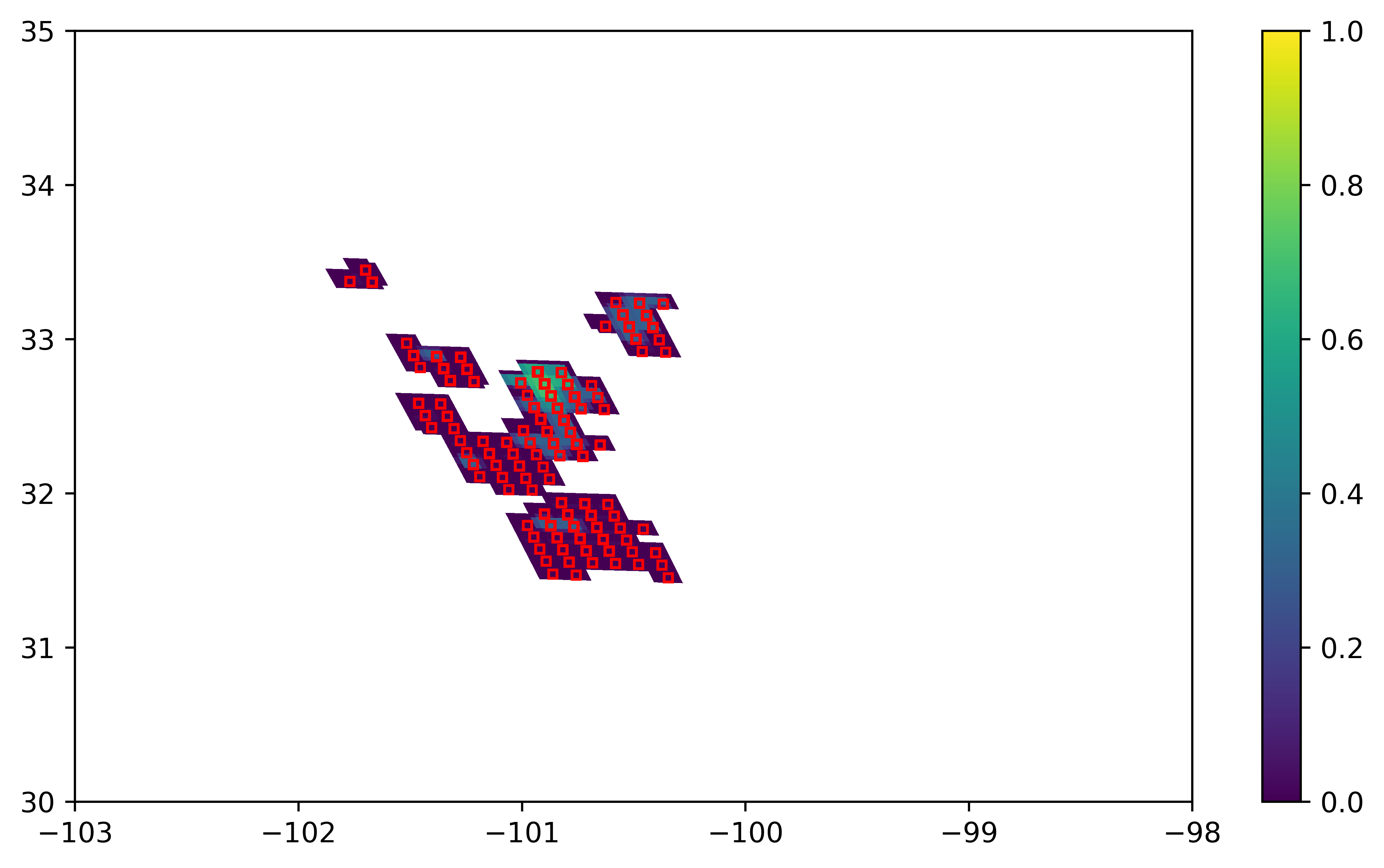 Without parallax correction
With parallax correction
Matching methods being explored
For each ground observed stroke/pulse, to find the closest centroid of the ABI/GLM fixed grid.
Details:We converted the centroid of each quadrilateral in ABI fixed grid to latitude-longitude. Then for each ground observed CG stroke or IC pulse (point observations), the closest GLM grid centroid was found, and its grid has been taken as the matched one. 

By this method, now we’ve just finished the domain matching between binlightning stroke-level data and G16 2×2 km full disk grids.
Some findings and Plots
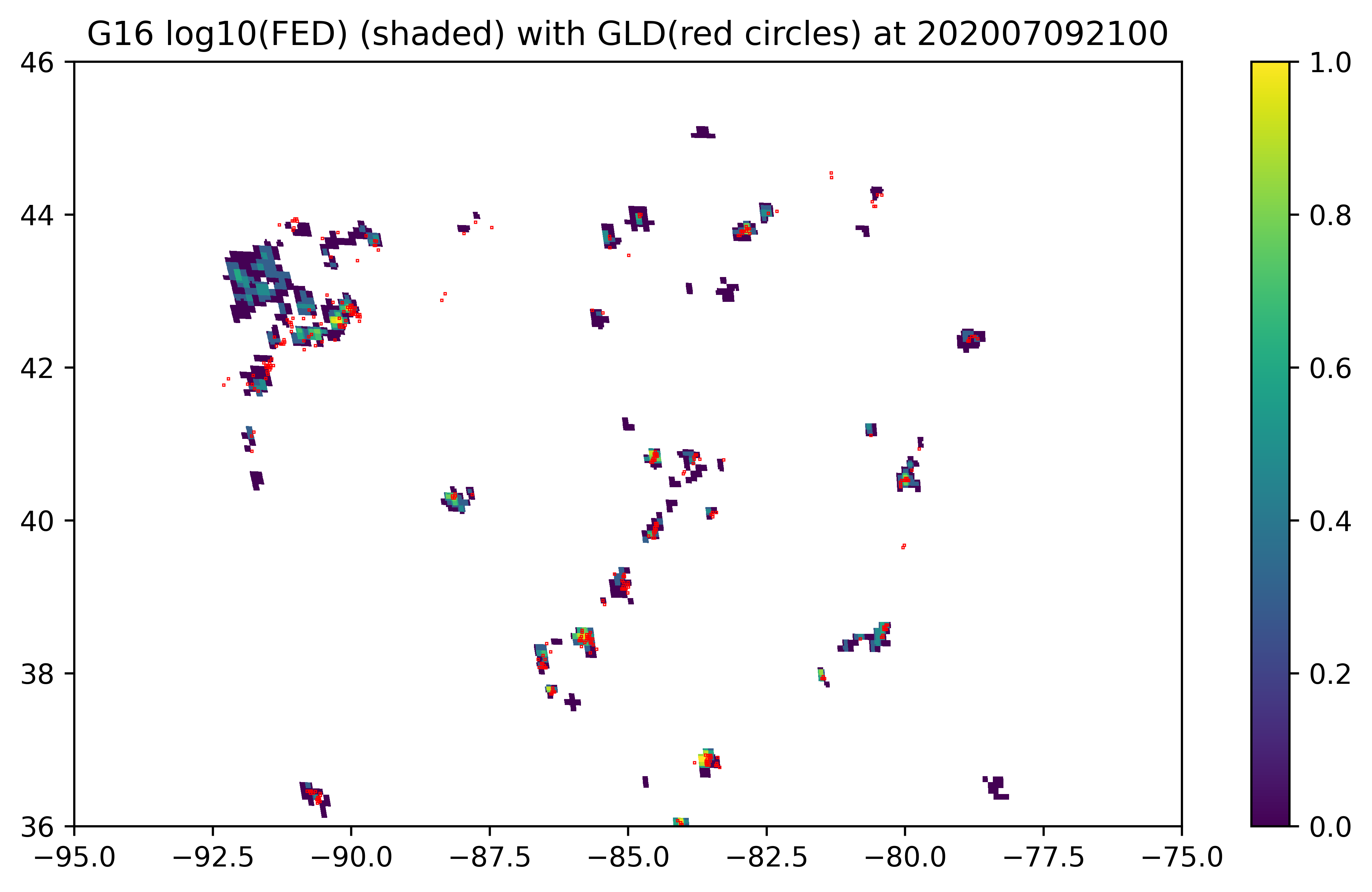 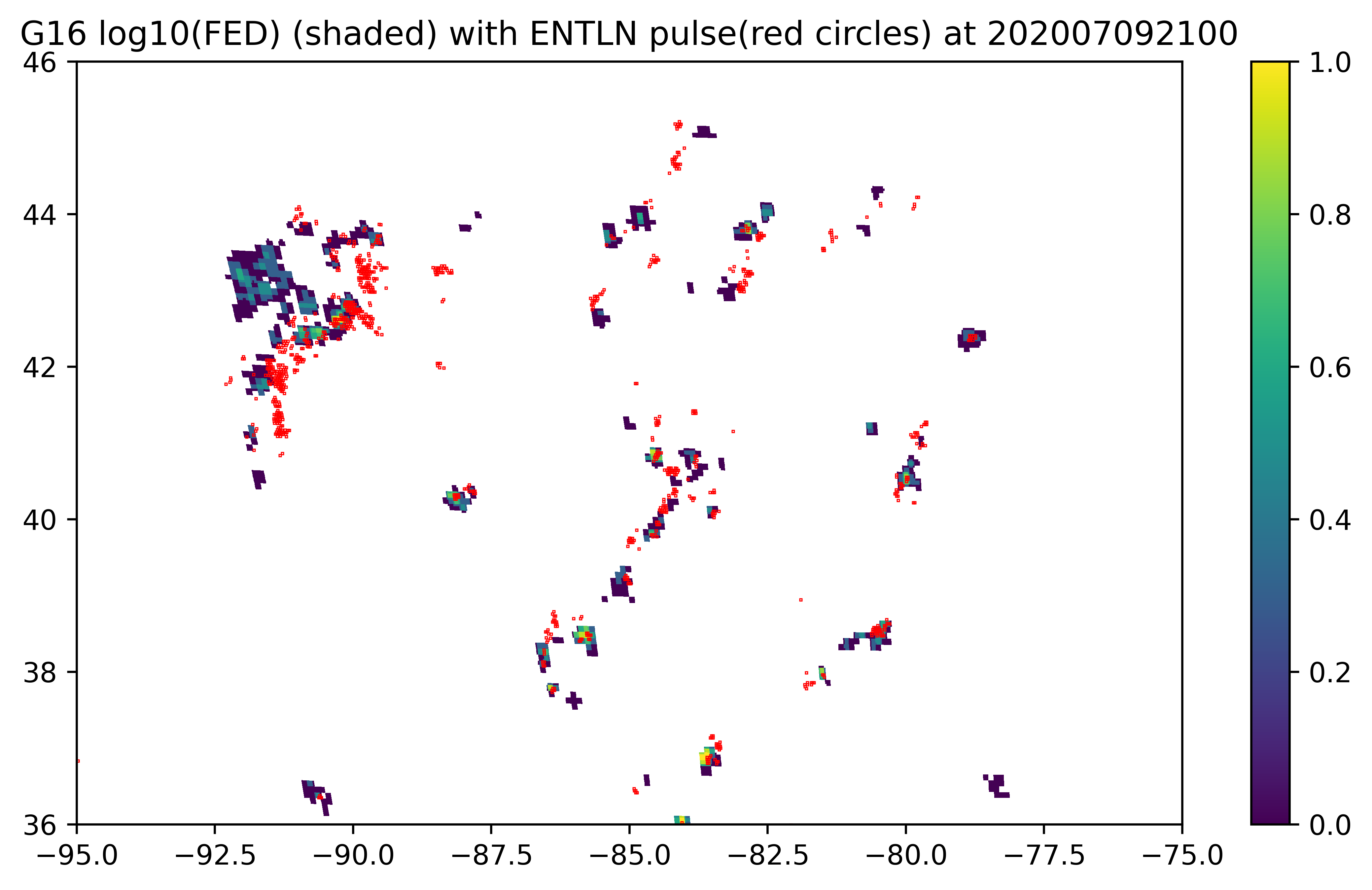 GLM and GLD/NLDN
GLM and ENTLN
For 21:00 on July 9, 2020
Found quite good domain matchings between GLD/NLDN and GLM , and also between ENTLN and GLM.
There are more stoke-level observations in ENTLN than in GLD/NLDN. About 2 times more in ENTLN than in GLD/NLDN.
The GLM observations have the largest lightning spatial extents among these three.
There exist GLM observations which may have no corresponding ground-based observations.
GLM and ENTLN
GLM and ENTLN
GLM and GLD/NLDN
GLM and GLD/NLDN
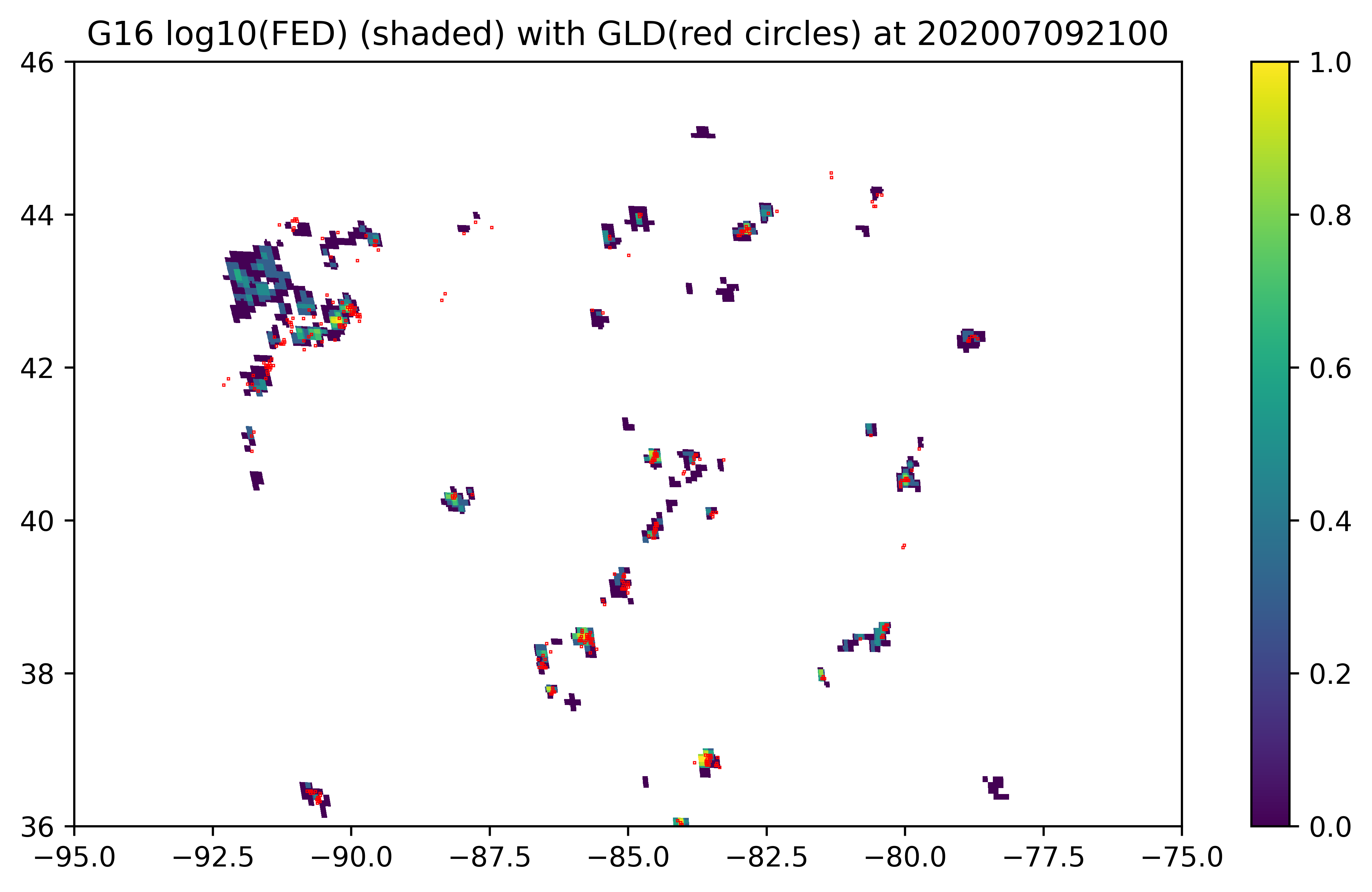 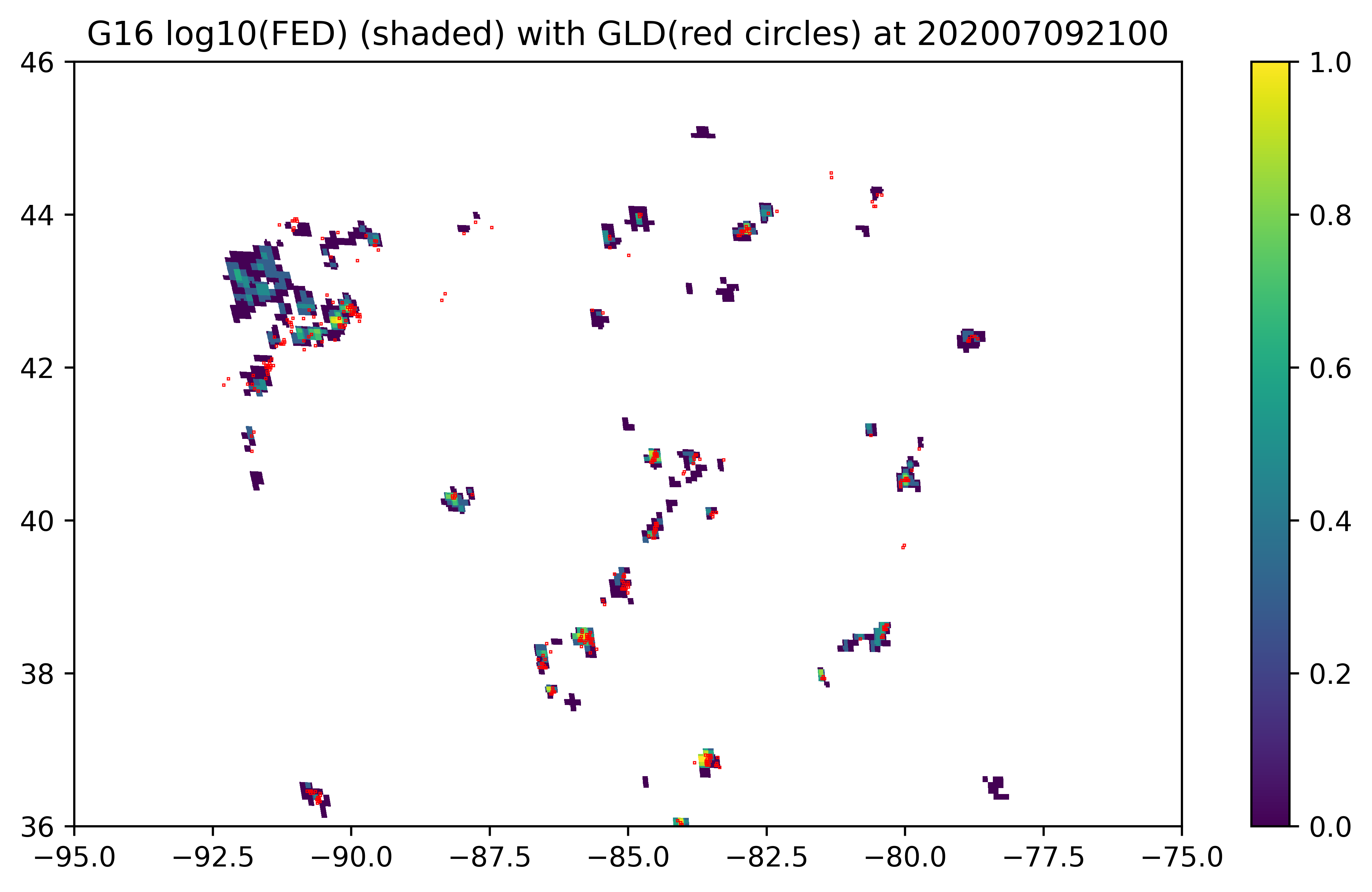 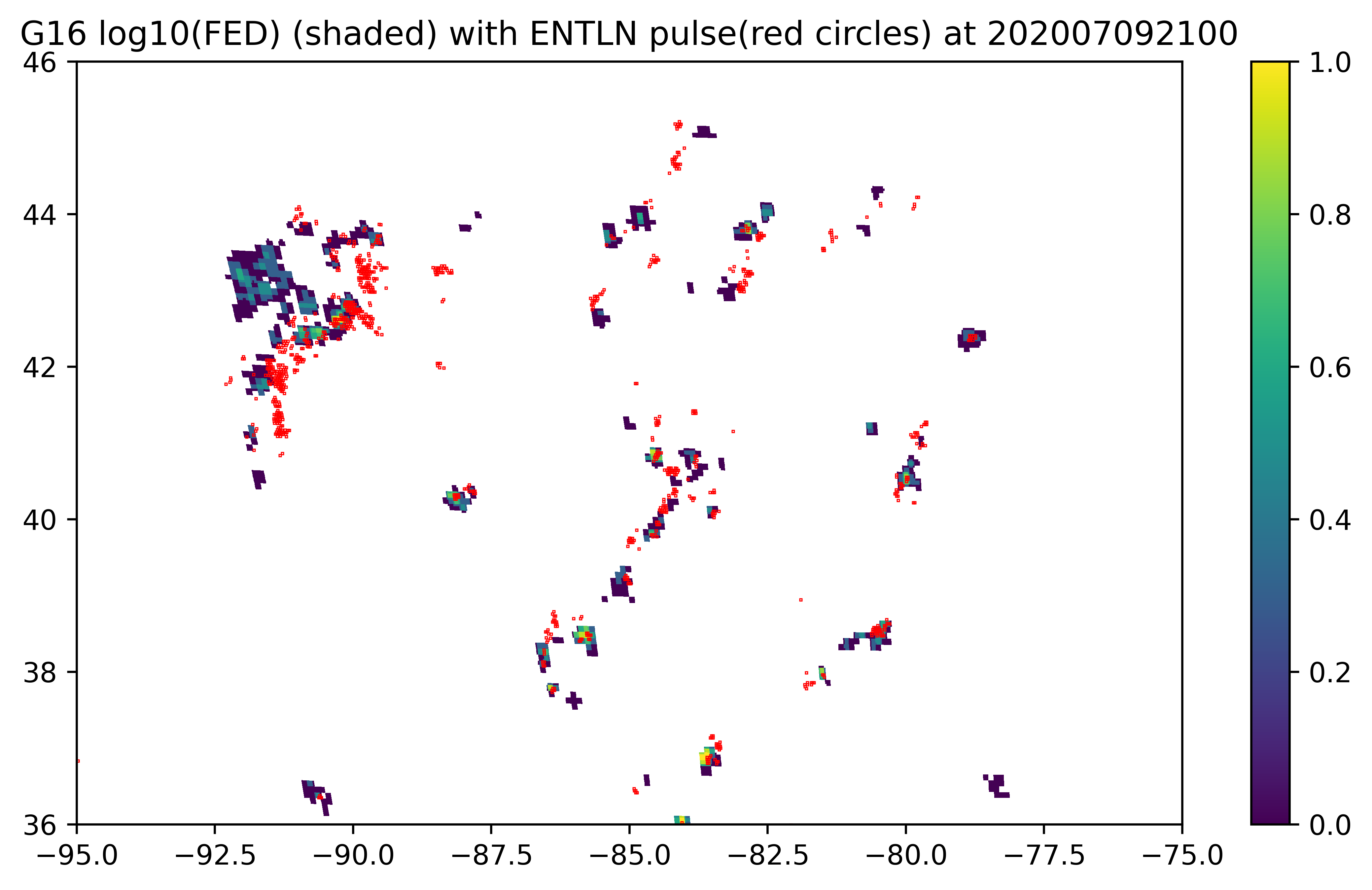 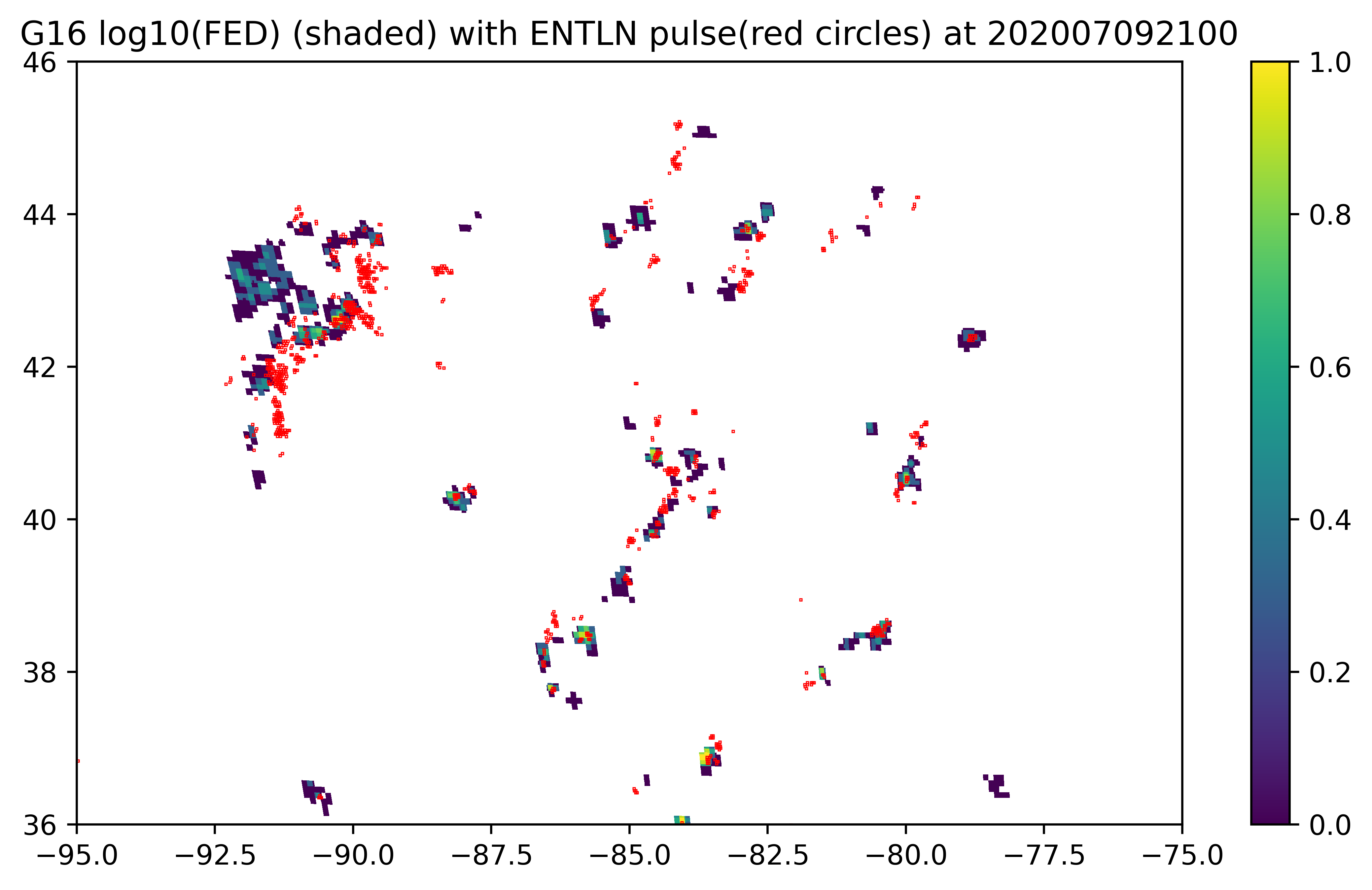 For 21:00 on July 9, 2020
Found quite good domain matchings between GLD/NLDN and GLM, and also between ENTLN and GLM.
There are more stoke-level observations in ENTLN than in GLD/NLDN. About 2 times more in ENTLN than in GLDNLDN.
The GLM observations have the largest lightning spatial extents among these three.
There exist GLM observations which may have no corresponding ground-based observations.
Matched ratio of Ground_based observations to GLM
We define:
Domain matched ratio: if a ground_based stroke-level observation is located in a GLM grid with FED>0, then a domain matched case is found. Under this condition, the domain matched ratio is the grid number of matched ground_based stroke-level observations to its totals.
Intensity matched ratio: if the total number of stroke-level observations is no less than the domain matched FED, then an intensity matched case is found. Under this condition, the intensity matched ratio is the grid number of matched ground-based observations to its totals.
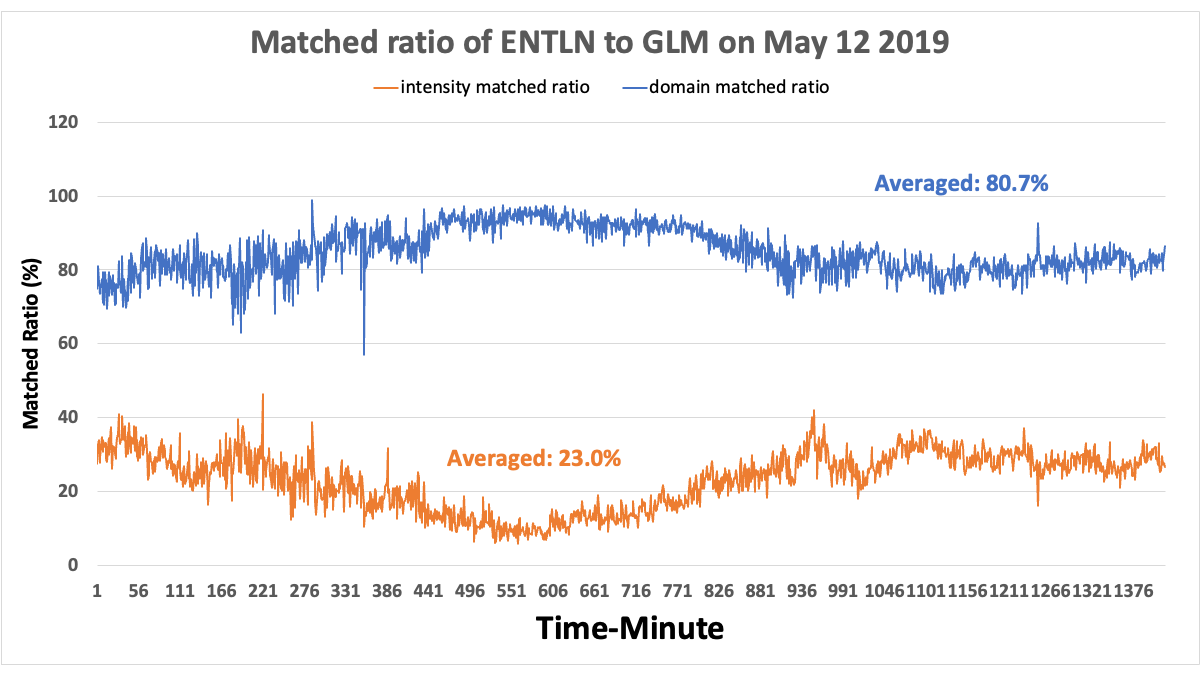 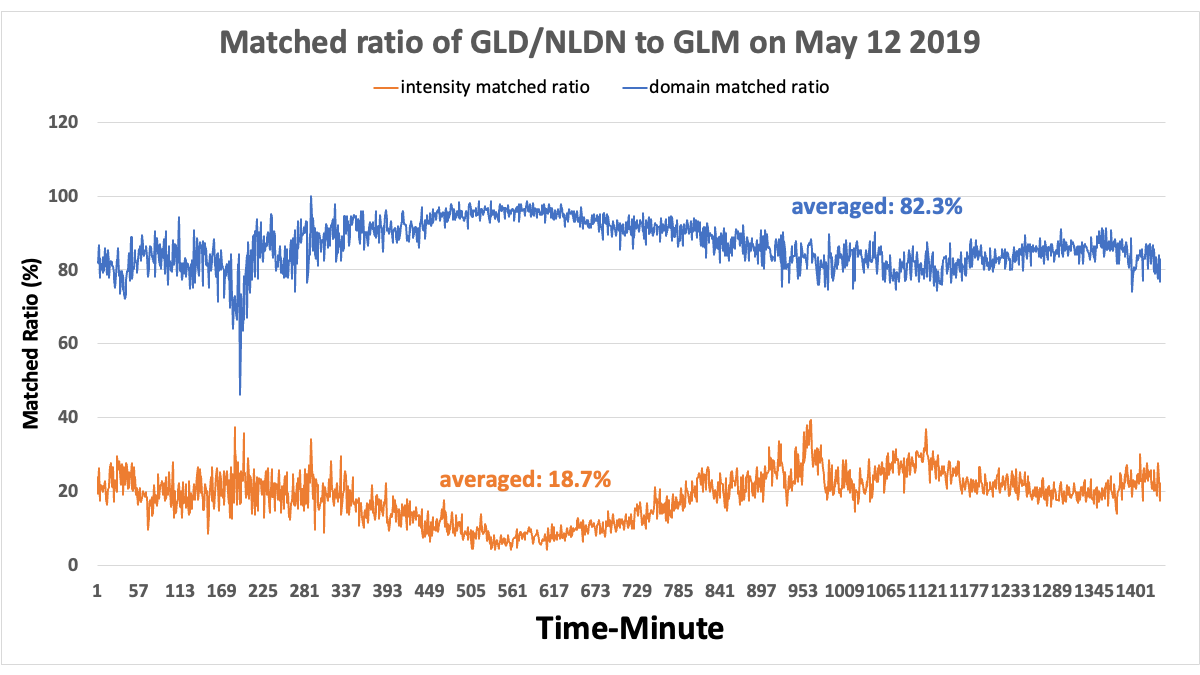 Matched ratio of ground-based networks to GLM16 2×2 km grids
The matched ratio calculations verified that there exist very high domain matched ratios between GLM and ground based networks (NLDN/GLD, ENTLN). Most of GLD/NLDN and ENTLN stroke-level data are located in the domain of GLM with FED > 0, i.e., in the GLM flash spatial extent. 
The intensity matched ratios between GLM and ground-based networks are much lower than the domain matched ratios.
High domain matched ratios and low intensity matched ratios reveals the parallax in the GLM observations caused by removing the cloud height assumption via glmtools (Fig. 5 in Bruning et al, 2019).
Summary
The domain-matching of Binlightning GLD/NLDN and ENTLN stroke-level data to G16 2×2 km full disk grids are almost finished.

Next steps, so many things to do:
For example, 
To use some constraints for more strictly matching, such as using peak current > 30KA.
To further understand the difference between GLD/NLDN and ENTLN data. Then maybe combine them together or not.
Most importantly, to explore a statistic formula to correct the GLM location parallax that is caused by the cloud height assumption applied in GLMtools (Brunning et al. 2019), and then to improve the GLM observations.
Some Questions
Temporal  resolution: 15 mins?
Variables: Flash_extent_density? Flash rate? Do we need to include other fields, such as Minimal_flash_area, Total_optical_energy?
Apply JEDI (the Joint Effort for Data assimilation Integration) for the development and validation of new Lightning DA algorithms and observational operators by using our newly combined lightning datasets (this dataset is still on building, not finished)?
Weather prediction model: RRFS or others?

Any suggestions? Thanks!